2022 CFMA Conference
WIFI Sponsor: Rubin Brown
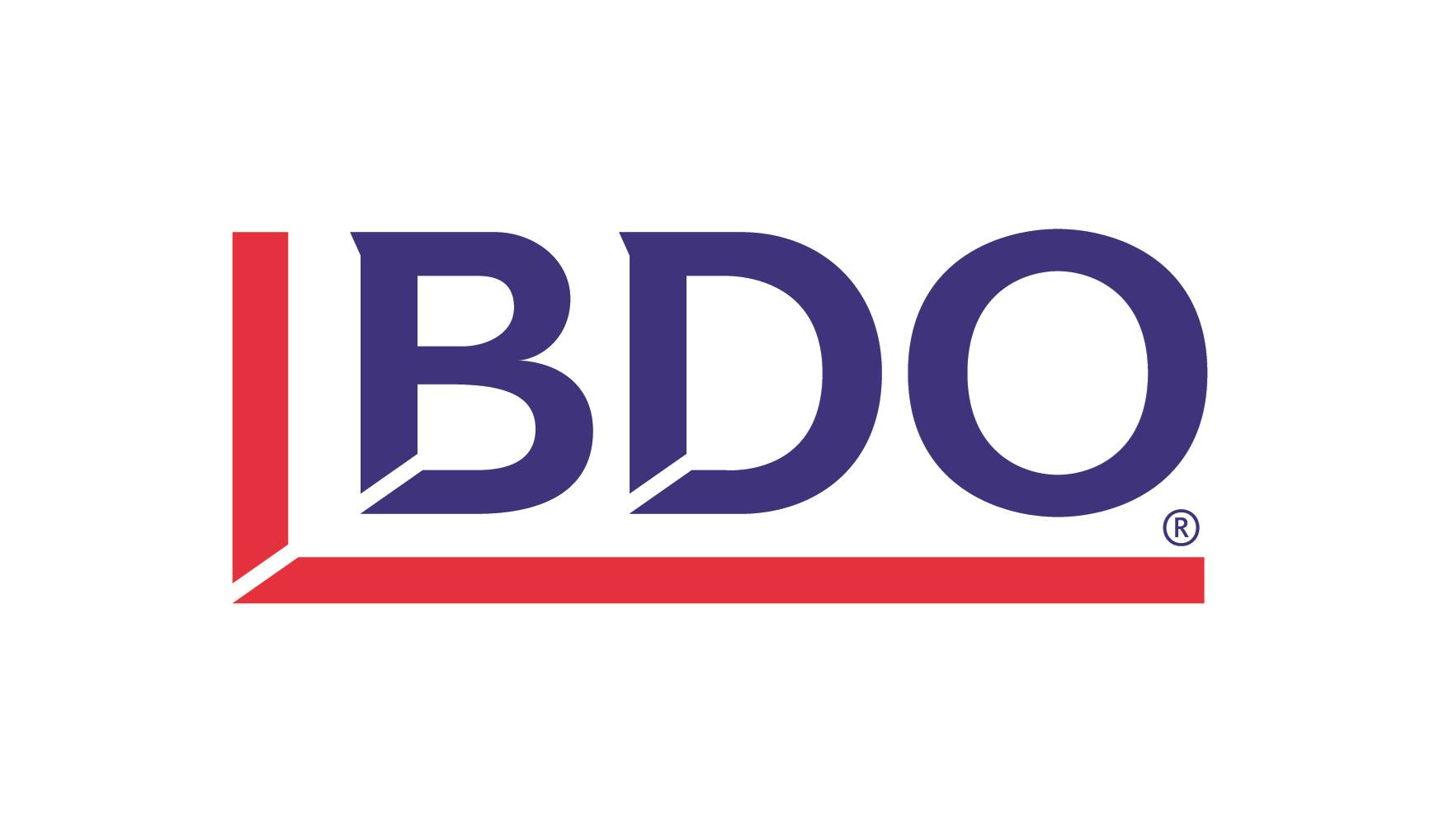 Sell-side Financial Due Diligence
Seth Bounds
Director – Transaction Services
2
Course Objectives
To understand what financial due diligence is (and is not)
To understand how sell-side financial due diligence supports the seller 
To understand how financial due diligence fits into a deal process and timeline
To understand key accounting considerations before beginning a sale process
03
What is Financial Due Diligence?
04
Financial Due DiligenceWhat is diligence?
Often referred to as ‘Quality of Earnings’, this consists of a seller or buyer engaging an independent third-party (usually an accounting firm with professionals specializing in transactions) in order to undergo rigorous analysis of the business.
A financial diligence report will cover a range of deal-related topics such as:
Quality of Earnings – A normalization of revenue and costs over a period of time, typically three years. This helps buyers understand recurring cash flows.
Net Working Capital - Are near-term sources of cash (e.g., A/R) sufficient to take care of uses of cash (e.g., A/P)
Debt and Debt-like - What obligations are on or off-balance sheet that buyers may pursue for Seller to extinguish pre-close or pay Buyer for
Discussion of KPI’s and financial trends
05
Financial Due DiligenceWhat is diligence?
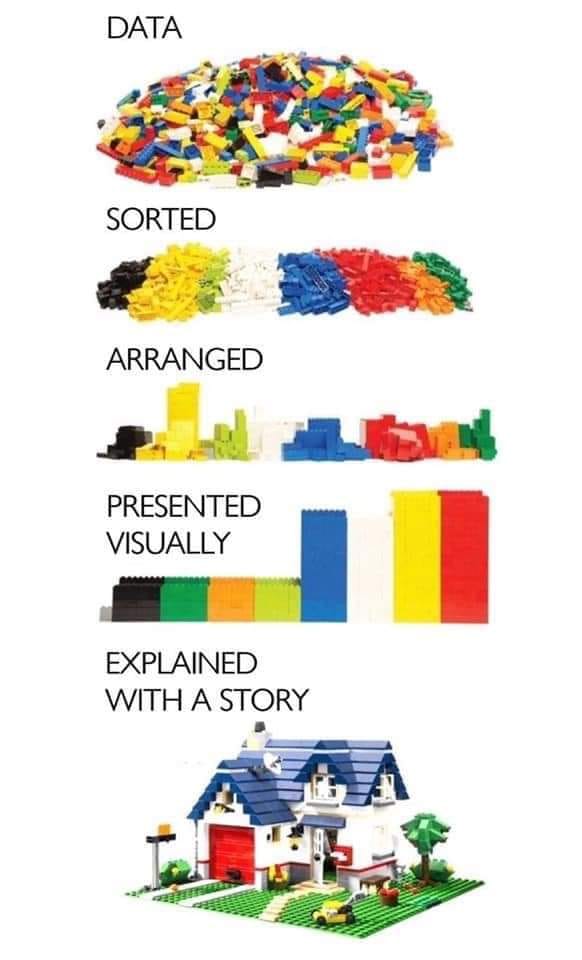 The goal is to explain the “story” of the business through financial results.
06
Sell-Side Due Diligence Service
Sell-side due diligence is designed to help sellers maximize the value and minimize surprises throughout the deal evaluation, negotiating, and closing process. Procedures include:
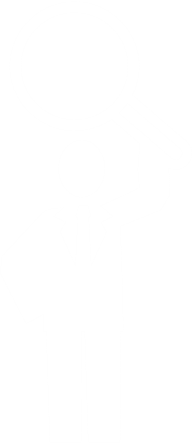 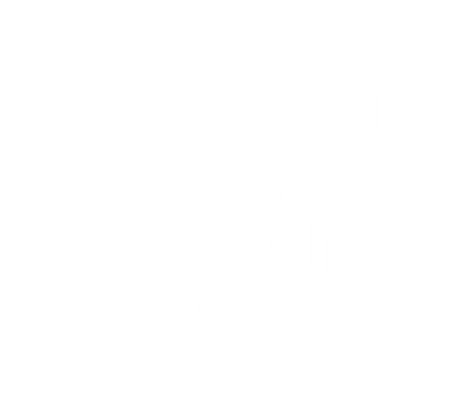 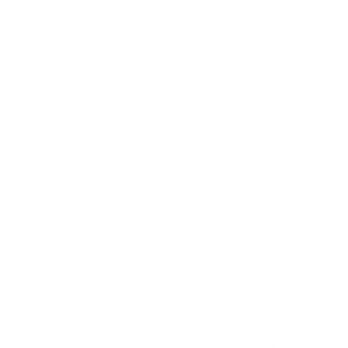 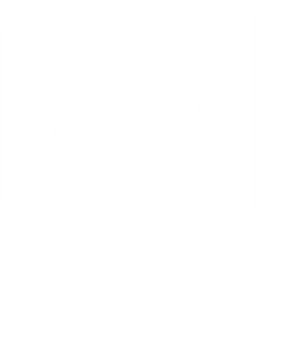 07
How does financial due diligence compare to an audit?
08
Audit vs Sell-Side Due Diligence Key Differentiators: Deal process speed & latest months analyzed
Performed in accordance with the numerous standards (e.g., Generally Accepted Auditing Standards, PCAOB, COSO, GAAP, etc.) 
Give an opinion on the financial statements
Includes testing of underlying transactions (invoices, bank reconciliations, contracts) 
Financial statements must be presented within strict guidelines
Primarily balance sheet focus
Primarily historical focus
Adjustments proposed based on materiality thresholds
Provides buyer comfort and serves as the starting point for “Deal Financials”
AUDIT
“GAAP Financials”
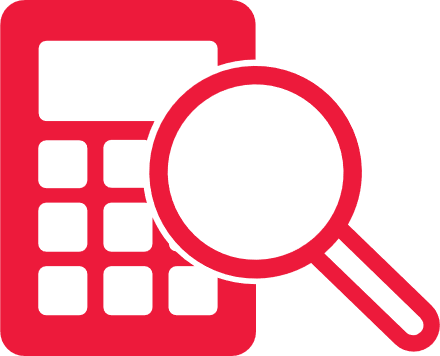 Performed under an advisory capacity providing issues-based findings, observations, and recommendations; all of which may be qualitative as well as quantitative
Do not provide assurance or opinion
Based on most recent financial data
Testing and rely on management assertions
Deliverables are tailored to client’s needs and the particular transaction
Focused on historical P&L (EBITDA), working capital and debt-like items (the three pillars of value which drive a buyer’s valuation)
Historical focus always with the thinking of how it will affect the future
No materiality thresholds (i.e., an adjustment viewed as immaterial for an audit could be material for QofE due to EBITDA multiples)
Deal financials are used as the basis for buyer’s valuation and purchase price
SELL-SIDE DUE DILIGENCE
“Deal Financials”
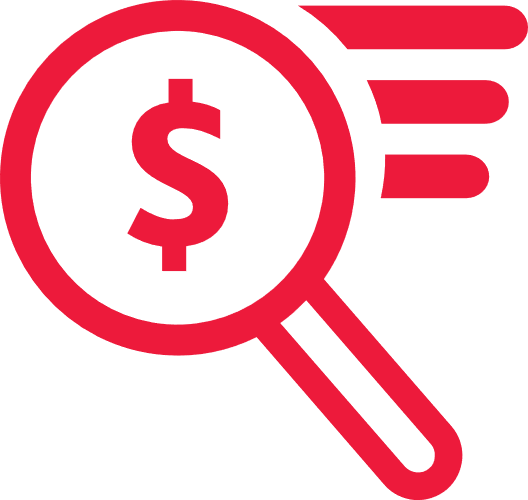 09
Why should a seller consider sell-side financial due diligence?
010
Benefits of Sell-Side Due Diligence
SELLER KEEPS CONTROL OF PROCESS
Seller maintains access to outputs
Lessens purchasers driving the process
Fewer surprises
Prospective investors get identical information
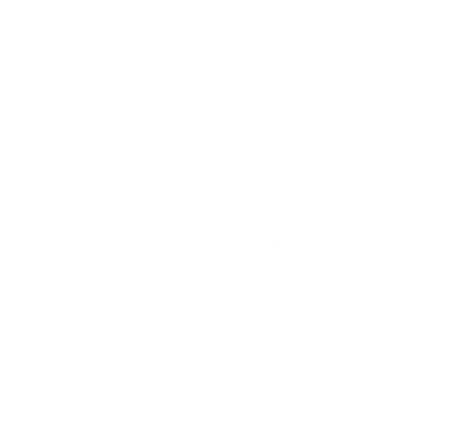 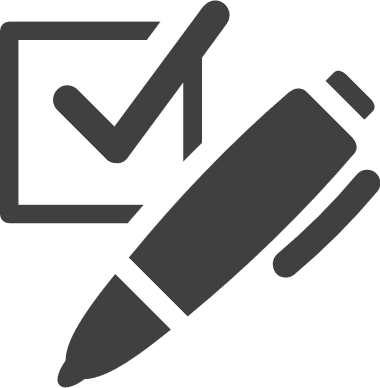 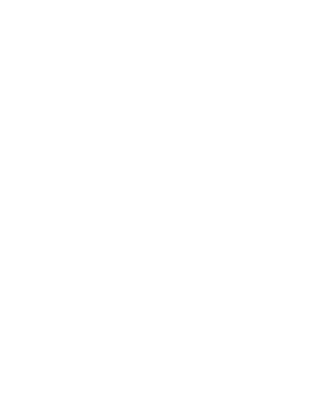 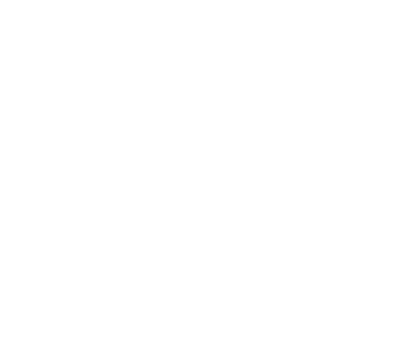 REDUCE TIME
Simplifies process
Lessens the amount of time management spends with buyers and their advisors
Speeds up the buyer’s due diligence process
ENHANCE VALUE
Lowers bid cost, increasing number of bids
Maintains competition to maximize price
Minimizes the risk of price deterioration
Optimizes deal structure
BENEFITS
011
Sell-Side Transaction Support
Both the seller and the buyer want to optimize their agendas during the due diligence process; a TAS Provider’s goal is to balance both objectives and facilitate a smooth transaction.
BUYER OBJECTIVES
SELLER OBJECTIVES
SELL-SIDE TAS OBJECTIVES
Uncover any potential pitfalls, liabilities, risks
Challenge sustainability of operations and earnings
Question the quality of forecasts and accounting treatments
Downplay historical performance
Use discoveries in due diligence as negotiating leverage
Negotiate for the highest price possible
Minimize management’s involvement during the process
Adhere to a realistic transaction timeline
Protect confidentiality and limit unnecessary access to privileged information
Avoid “surprises” during the transaction
Support the “story” and preserve valuation
Ensure a smooth process and add strength to the investment thesis
Minimize interruptions and eliminate surprises
Add credibility and put control in the hands of the seller
Provide support throughout the transaction
Offer insight, perspectives, and recommendations
012
Where does financial due diligence fit into a sale process?
013
Due Diligence TimelineWhere does FDD participate in the deal continuum?
Negotiations finalized and purchase  agreement executed. 
FDD assists with definitions of NWC and Debt
Bankers/Company release Teaser that typically includes a summarized high level overview of the Company.
Offers are received from potential buyers and a Letter of Intent (“LOI”) is executed with selected potential buyer. Exclusivity period begins.
Investment Banker Selected
TAS to provide optional services including:
Post-closing assistance
Purchase price allocation
Integration Consulting
Audit/Tax Compliance
Buy-Side Transaction Advisory Services Selected
FDD 
Tax 
Legal
Environmental
People/HR
Others
Company for Sale
Marketing
Potential Buyers 
Identified
LOI & Buyer Diligence & PSA
Buyer Diligence
Post Transaction
Sell-side Transaction Advisory Services Selected
FDD 
Tax 
Legal
Others
Field is narrowed to serious potential buyers, at times requiring an Indication of Interest (“IoI”) and bankers/Company release Confidential Information Memorandum (“CIM”).     
Sell-side FDD figures are included in CIM
014
Sell-Side Transaction Support Process
TAS providers are value-added participant in the sell-side process; teaming with clients and their other advisors to minimize surprises during buyer diligence.
WORKING WITH CLIENT’S LEGAL COUNSEL
TAS works with client’s legal counsel to translate diligence findings into the sale and purchase agreement, e.g., providing advice on drafting the accounting policies, net working capital mechanism, TSA agreement (where applicable), and tax sections of the agreement. 
Provide ongoing and open discussions with the client’s legal counsel in regards to the tax representations, warranties, and disclosure schedules made in the definitive agreement.
TAS works with client’s legal counsel to design and implement structuring alternatives to help ensure the post-transaction business operates in a tax efficient manner.

WORKING WITH INVESTMENT BANKERS
Sell-side due diligence services complement the investment banking process.
The outputs of TAS work can be leveraged as inputs to the process, whereby pro forma adjusted financials from our Quality of Earnings analysis form the basis of the financial section of the Offering Memorandum, dataroom population, etc. 
Minimizes surprises during buyer diligence, and gives confidence in the financials and overall risk level of the client’s tax profile.
Communicate any identified tax benefits or tax attributes of the client that contribute to additional value.
Client’sLegal
Counsel
TAS Provider
Seller
InvestmentBanker
015
What are some of the key accounting considerations to be aware of before starting a sale process?
016
Accounting Considerations
Does your accounting structure support telling the story of the business?
Departures from GAAP?
Changes in accounting policies and procedures during the historical period?
Changes in the business that impact the financial “story” of the business?
Accounting IT infrastructure – 
Has the business used a single accounting system used during the historical period?
If not, what access is available to previous system reports?  And, is there a detailed mapping of previous chart of accounts to current?
What reports are available from the current system?
Are monthly financials available and what level of detailed close is performed on a monthly basis?
Revenue recognition – how is this calculated and documented?
Potential obligations not included on the balance sheet
017
Other Considerations
Deal Fatigue
Be prepared for a long, demanding process that will test your patience.
The more you are able to prepare alongside your ‘deal team’ of outside advisors, the smoother the process will go.
018
Session Password
(Must record password for CPE credit)
019